36ème FORUM AGORESRecruter Accompagner Former Manager EvaluerL’importance d’un Projet de service
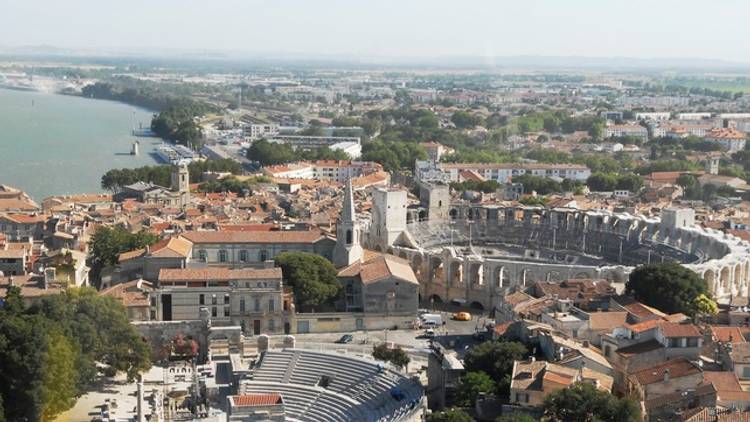 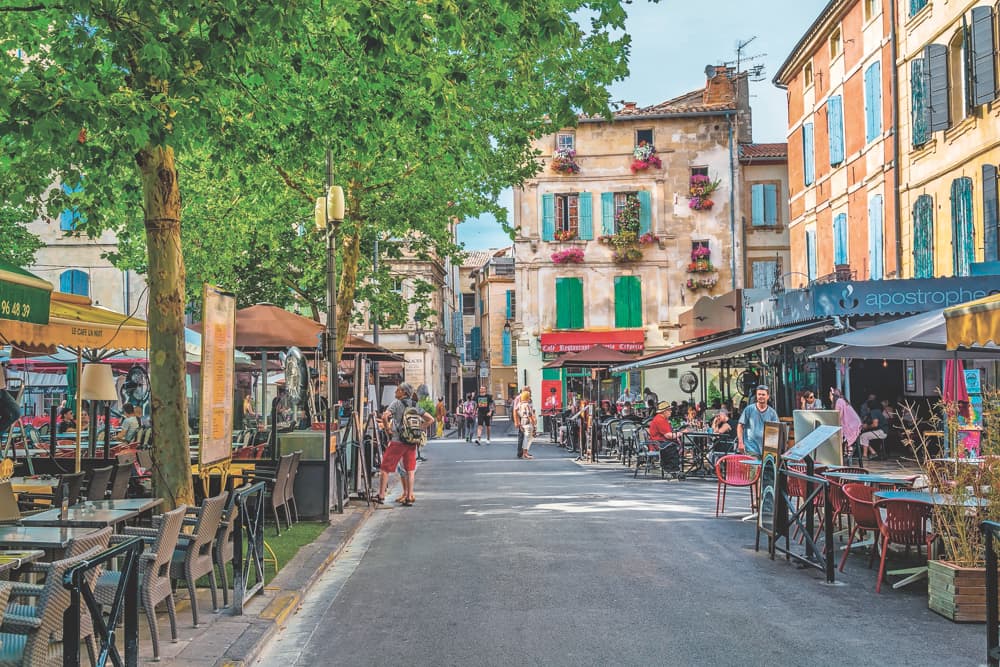 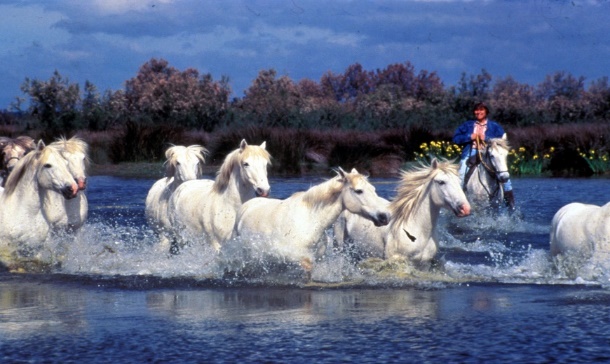 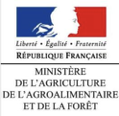 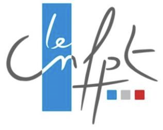 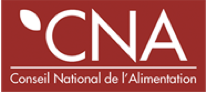 1/18
Un projet de service
Le projet de service est un des leviers managériaux pour anticiper et préparer l'avenir en tenant compte des objectifs de la collectivité et/ou du service.

 Il permet d'identifier, à partir des orientations définies, les organisations et moyens les plus appropriés pour les mettre en œuvre.

ll permet de clarifier l'organisation interne du service et sert à préciser les évolutions prévisibles et/ou souhaitables à y apporter, les moyens à mettre en œuvre, les compétences à mobiliser et à développer, les nouvelles activités à prévoir et à répartir, en rendant plus clairs le rôle, les missions, la mise en œuvre des projets de la Collectivité
Mise en œuvre des orientations municipales
L’importance du binôme Elu Technicien de la Restauration
Mise en œuvre du Projet Politique et Opérationnel
Les outils
Charte Qualité
Norme NFX 50 220
Certification
Formation 
Management
Communication
La Charte Qualité3 grands principes
Le premier est fondé sur un outil de production adapté aux besoins, organisé et géré au mieux pour satisfaire ces besoins, permettant d’utiliser des produits locaux en circuits courts, sous signe de qualité garantissant une qualité organoleptique et bactériologique satisfaisante des productions.
Charte Qualité
Le second s’appuie sur la qualité d’accueil des convives, avec des locaux adaptés pour un service de qualité, des personnels formés pour encadrer, éduquer, et la réduction du gaspillage alimentaire dans une démarche de développement durable. 
Ces repas bien conçus, bien réalisés et bien servis doivent s’accompagner d’une éducation au goût, d’un projet éducatif permettant d’apprécier les repas et le plaisir du vivre ensemble.
Charte Qualité
Le troisième principe consacre la bonne gestion, la maitrise des coûts clairement identifiés et transparents mais aussi une bonne gestion du personnel, des agents formés, investis et impliqués, et une information claire et précise en direction des consommateurs et des familles.
Elaborer  le projet de service
La Charte est l’outil idéal pour poser le socle de l’élaboration du Projet de service qui est un acte essentiel pour l’ensemble des collaborateurs.
Le projet de service doit être précis et servir de référence à la réflexion et  et à l’action.
Il exprime une volonté forte partagée, détermine des principes d’actions.
 
Projet de service et innovation managériale : Retex